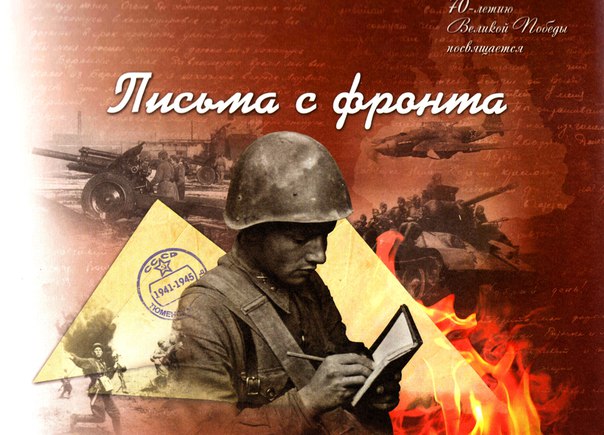 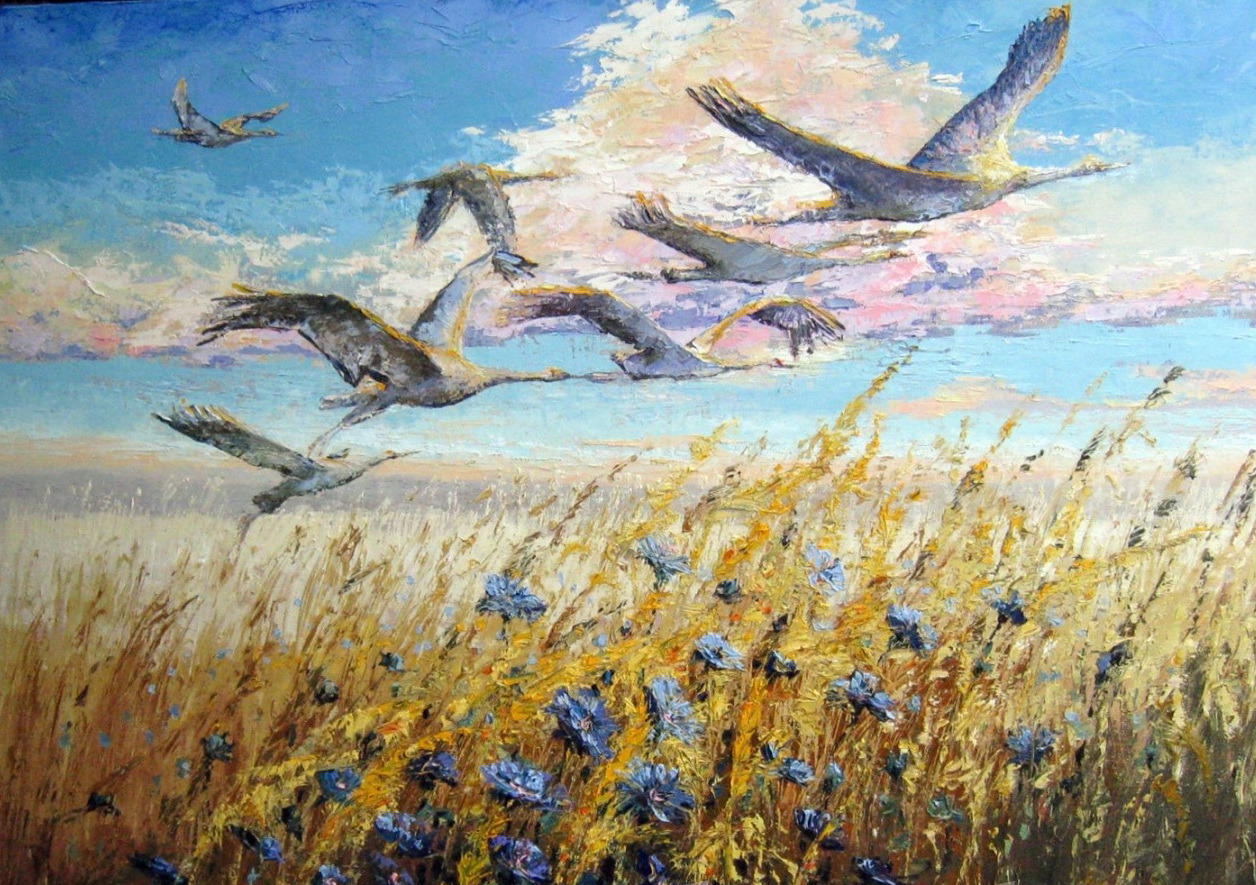 Я читаю письмо, что уже пожелтело с годами.На конверте в углу номер почты стоит полевой.Это в сорок втором мой отец написал моей мамеПеред тем, как идти в свой решительный бой.«Дорогая моя. На переднем у нас передышка,Спят в окопах друзья. Тишина на крутом берегу…Дорогая моя, поцелуй ты крепче сынишку.Знай, что вас от беды я всегда берегу».
Великая Отечественная война
Исторические документы, кадры кинохроники, воспоминания участников сражений, стихи, рассказы, и, конечно, нестареющие военные песни – все это                               «Письма с фронта».
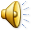 Голос павших донесли до нас их письма. Простые, маленькие солдатские треугольнички с лиловым штампом – «Проверено цензурой». Со страниц этих писем мы слышим голос тех, кого уже нет, кто отдал свои жизни за нас с вами, за то, чтобы жили мы. Простые эти письма писались в перерыве между боями, в госпиталях, на передовой. Их писали на прикладах автоматов, на камнях, обгорелых досках среди руин.
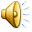 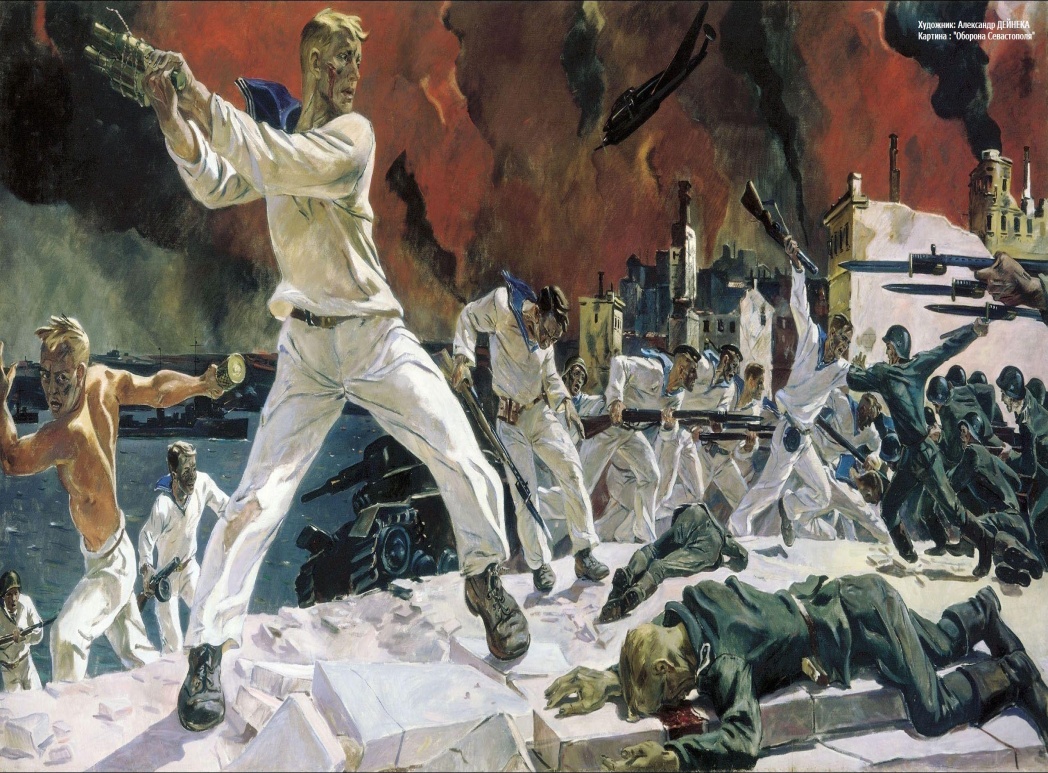 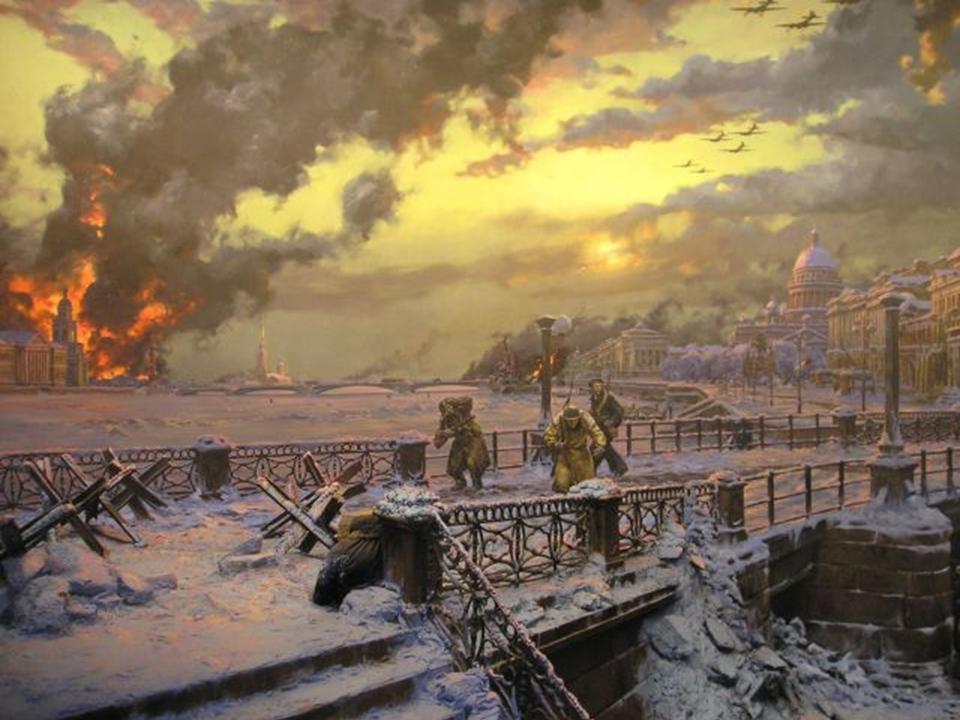 Читаешь письма – и глубокое волнение охватывает тебя, словно ты переносишься во времени назад, в окопы и землянки, вместе с бойцами идешь в яростные штыковые атаки.
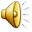 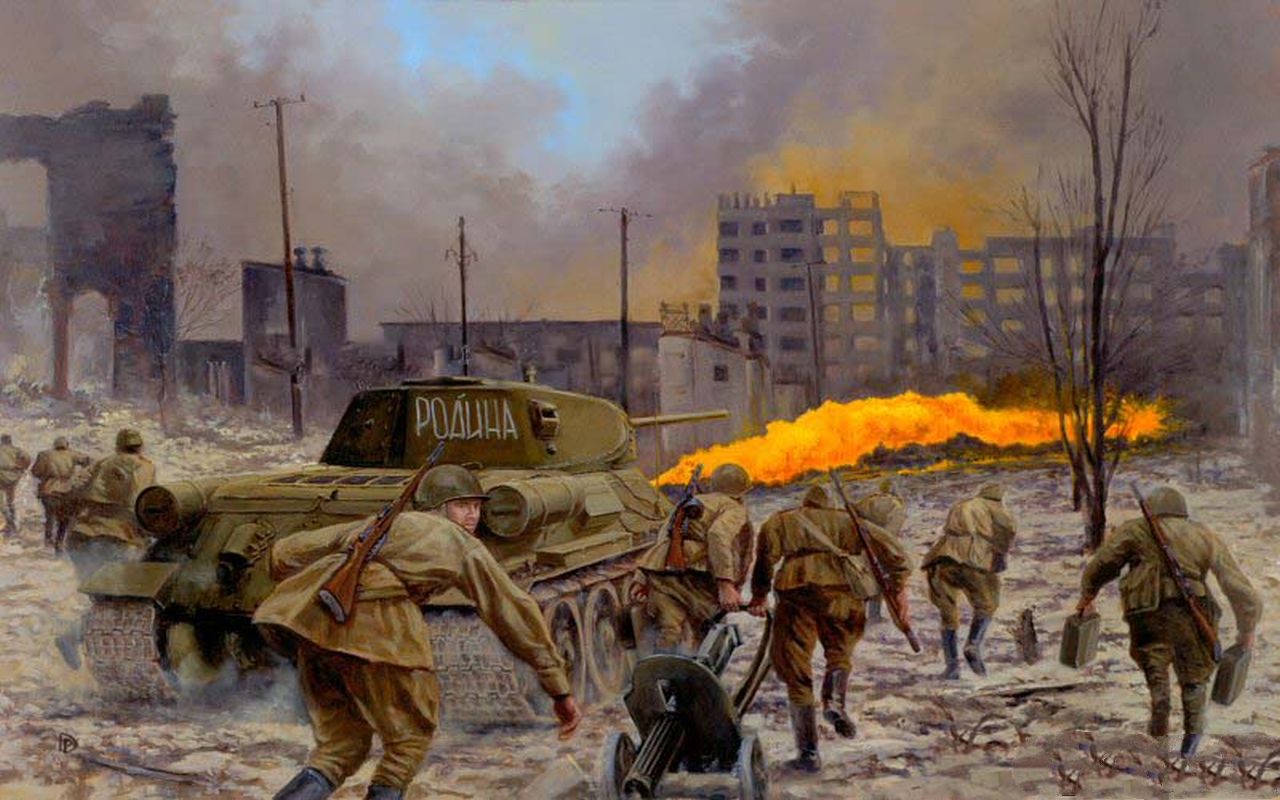 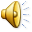 «Здравствуй моя дорогая! Очень давно не получал от тебя ни строчки. Я по-прежнему на фронте. Переживать приходится много, но всё это ничто по сравнению с задачей, которую мы выполняем. Сталинград должен быть наш. Это сыграет свою роль в нашей политике. Мы бьёмся за каждую улицу, каждый дом. И скорее погибнем, чем оставим город.
«Моя черноглазая Мила! Посылаю тебе василек… Представь себе: идет бой, кругом рвутся вражеские снаряды, кругом воронки, и здесь же растет цветок… И вдруг очередной взрыв… василек сорван. Я поднял и положил в карман гимнастёрки. Цветок рос, тянулся к солнцу, но его сорвало взрывной волной, и, если бы я его не подобрал, его бы затоптали. Вот так фашисты поступают с детьми оккупированных населённых пунктов, где они убивают и топчут ребят… Мила! Папа Дима будет биться с фашистами до последней капли крови, до последнего вздоха, чтобы фашисты не поступили с тобой так же, как с этим цветком.
Из тех, пожарами объятых,                                                                                                                    Из роковых сороковых,                                                                                                 Для нас, живых, воспоминаньем,                                                                         Приходят письма неживых.Они нам пишут, неживые,Они жалеть их не велят,Про то, что раны ножевыеИ пулевые не болят;Что мчатся, всех врагов сметаяОни на танковой броне…И знаем мы: их ложь святаяСвятее правды о войне.
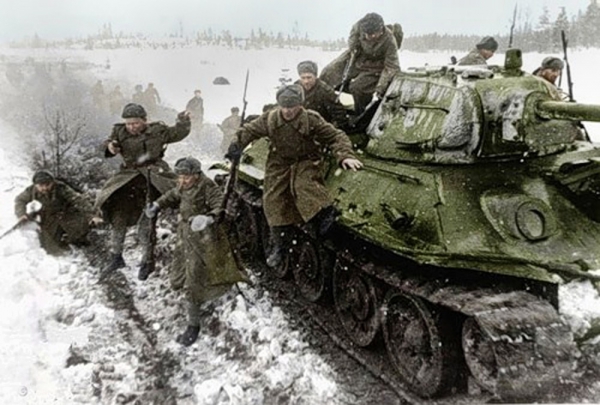 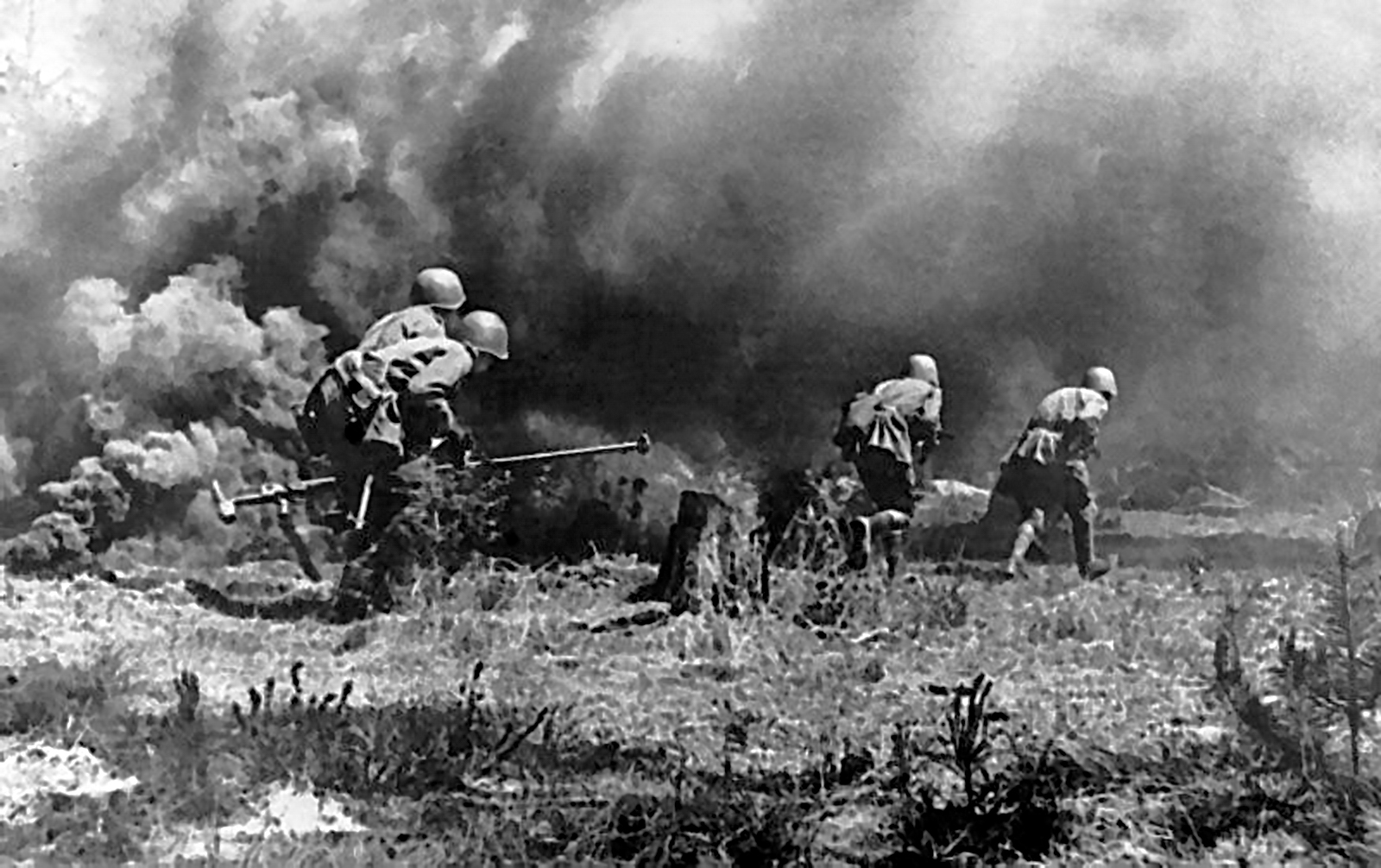 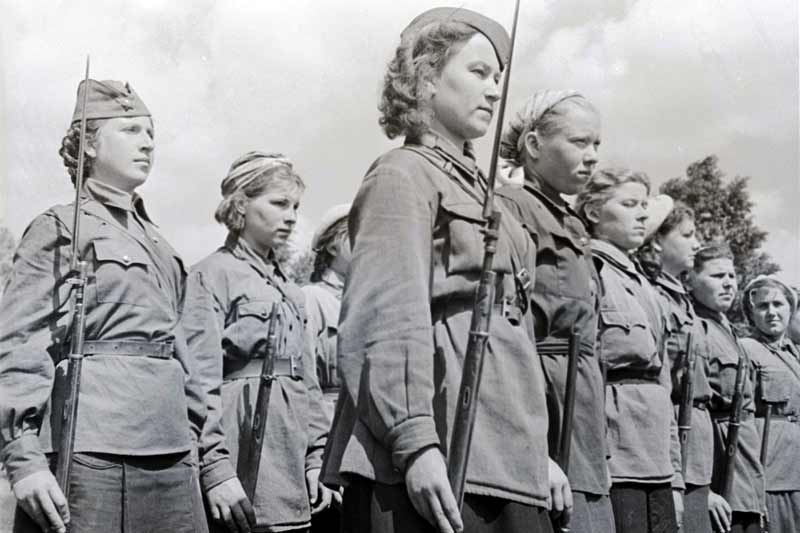 Ах, война, что ж ты, подлая, сделала:                                                                                                Вместо свадеб – разлуки и дым.                                                                                          Наши девочки платьица белые                                                                                           Раздарили сестренкам своим.                                                                                                      Сапоги – ну куда от них денешься! –                                                                                                Да зеленые крылья погон…                                                                                                          Вы наплюйте на сплетников, девочки,                                                                                          Мы сведем с ними счеты потом!                                                                                    Пусть болтают, что верить вам не во что,                                                                                    Что идете войной наугад…                                                                                                    До свидания, девочки! Девочки,                                                                                                                                            Постарайтесь вернуться назад.
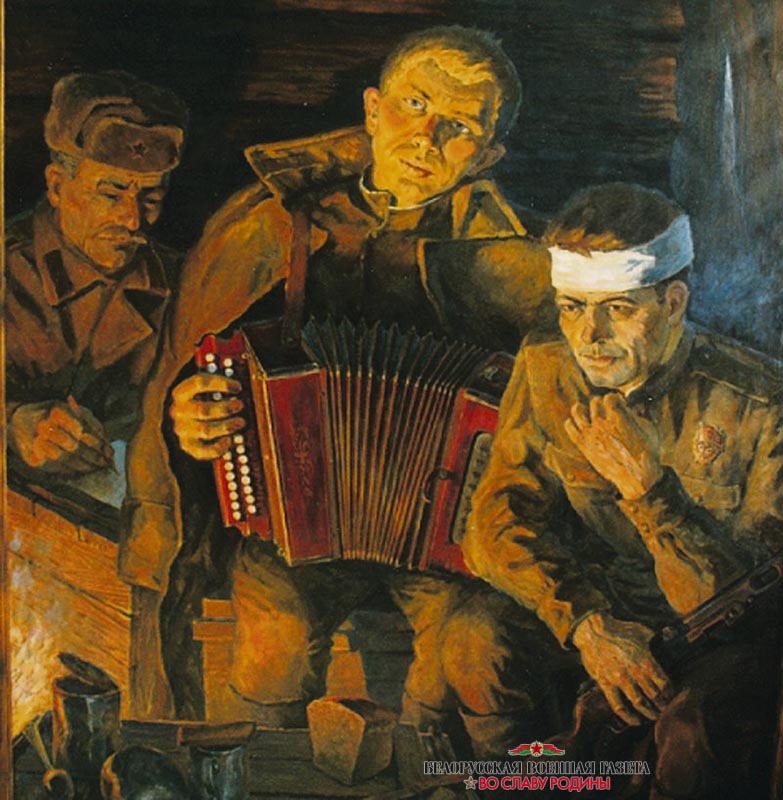 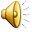 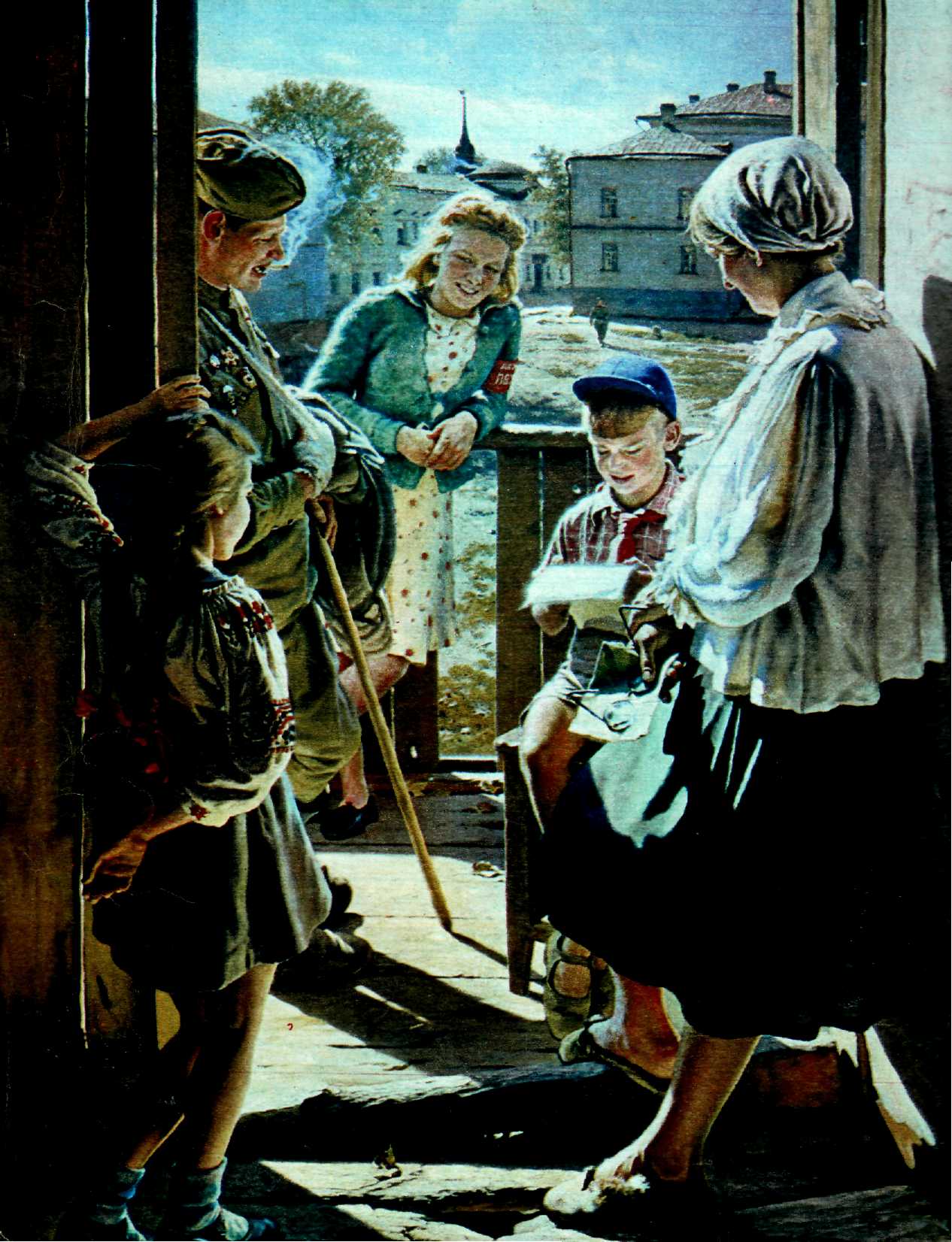 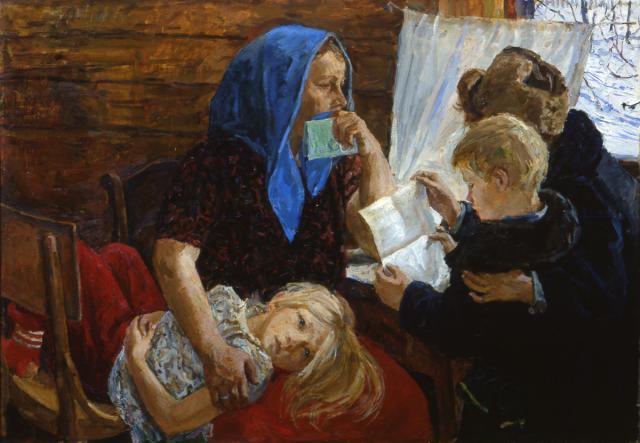 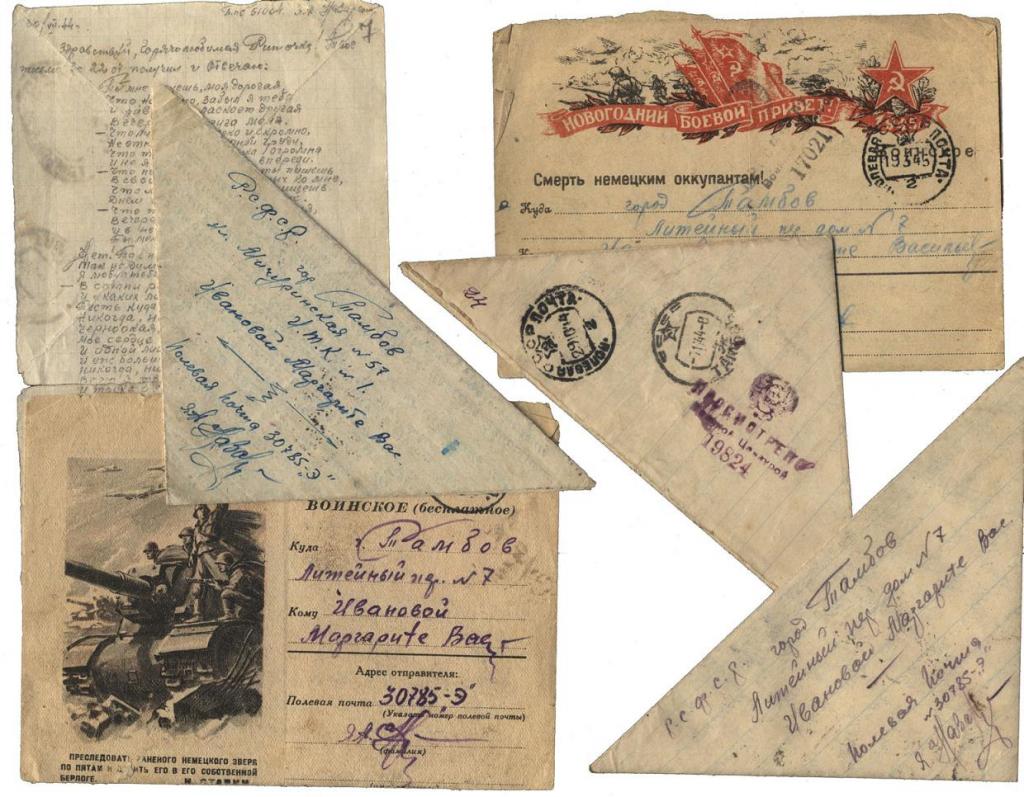 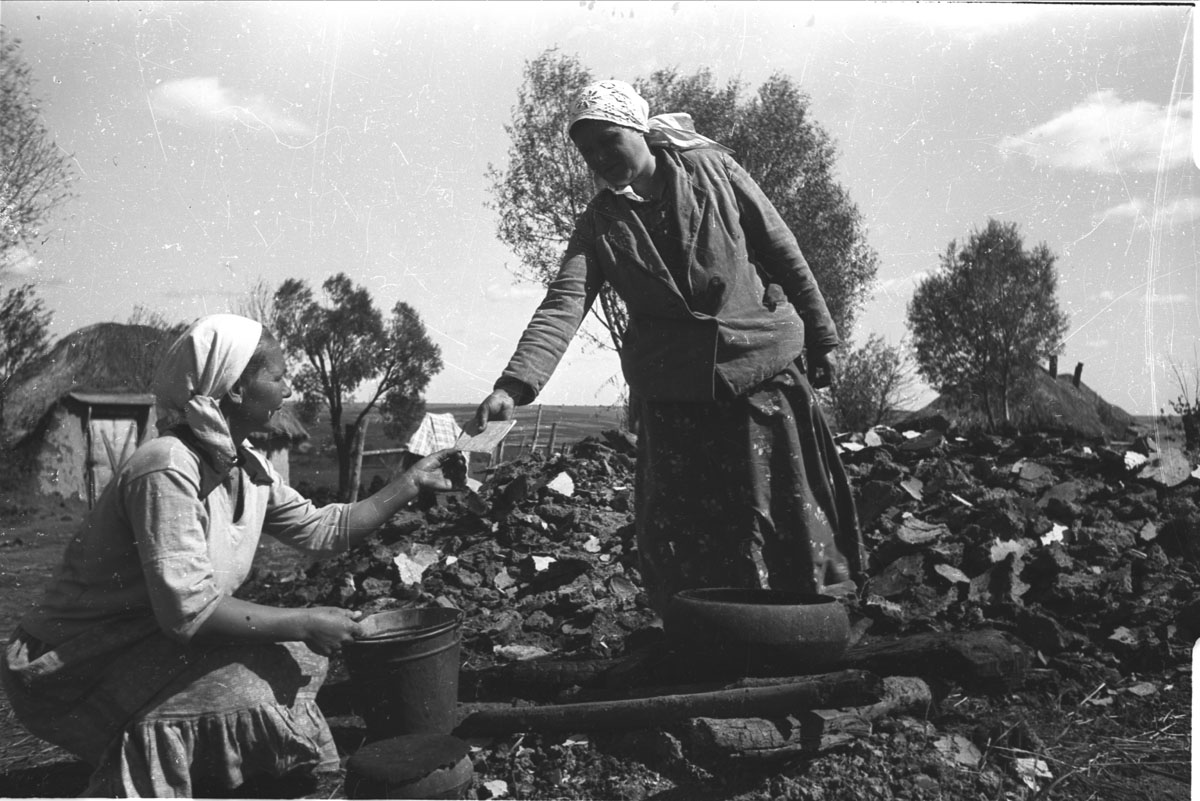 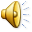 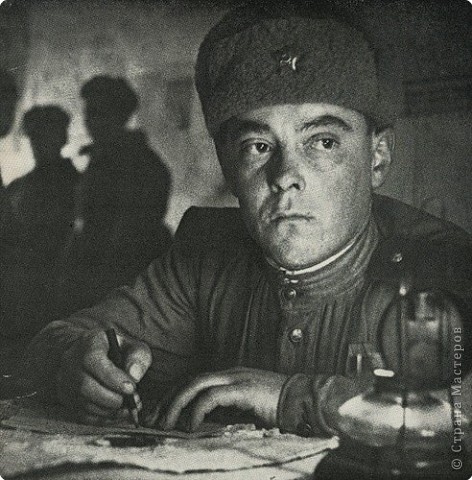 «Многоуважаемая Маня! Шлю привет детям — Зое, Коле и Вале. Я жив-здоров. Манечка, береги детей. Обрати внимание на здоровье Зои. Она у нас слабенькая. Ей нужно пить молоко».
«Девочка моя, — писал Алексей жене из Новочеркасска, — приготовь себя к разлуке. Впереди 1942 год. Живи, как и я, надеждой на встречу».
Если я не вернусь, дорогая,                                                                                                                 Нежным письмам твоим не внемля,                                                                                 Не подумай, что это – другая.                                                                                        Это значит… сырая земля.
Это значит, дубы – нелюдимы                                                                                               Надо мною грустят в тишине,                                                                                                  А такую разлуку с любимой                                                                                                              Ты простишь вместе с родиной мне.
Только вам я всем сердцем внемлю,                                                                                      Только вами и счастлив я был:                                                                                                                                                                  Лишь тебя и родную землю                                                                                                                                                                                         Я всем сердцем, ты знаешь, любил.
И доколе дубы – нелюдимы                                                                                                 Надо мной не склоняется, дремля,                                                                                       Только ты мне и будешь любимой,                                                                                                  Только ты да родная земля!
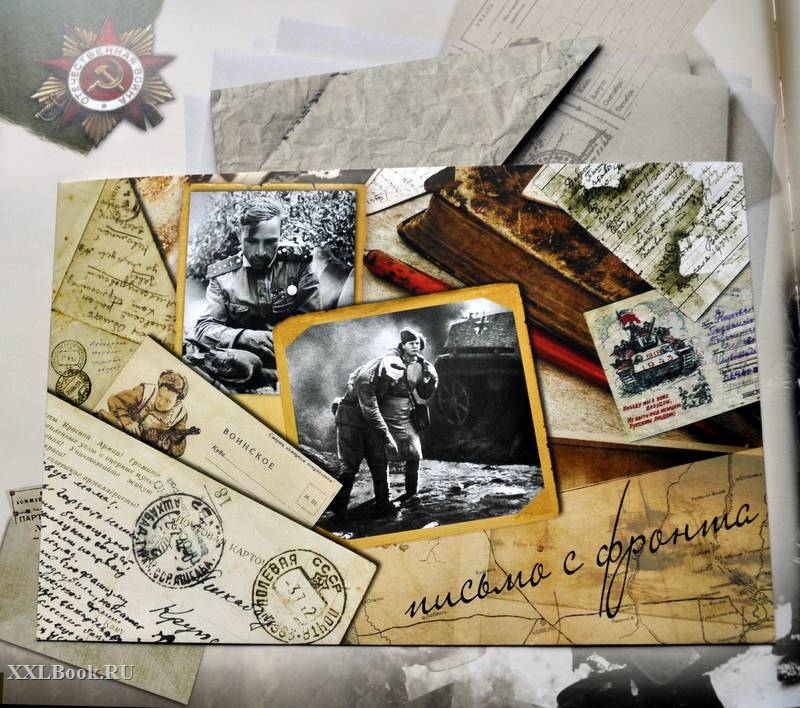 Треугольником сложен пожелтевший листок,В нем и горькое лето, и сигналы тревог,В нем печаль отступленья в тот отчаянный год,Рвется ветер осенний и команда: вперед!Даже смерть отступала, хоть на несколько дней,Где солдатские письма шли дорогой своей.И с поклоном последним письма, полные сил,От погибших в сраженьях почтальон приносил.Письма с фронта вобрали и судьбу, и любовь,И бессонную правду фронтовых голосов.В письмах вера солдата в наши мирные дни,Хоть и были когда-то так далеко они.
Главная его забота – успокоить близких, сообщить, что жив - здоров, воюет, бьет врага, и заверить, что вернется с победой.
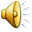 Мама! Тебе эти строки пишу я,Тебе посылаю сыновний привет,Тебя вспоминаю, такую родную,Такую хорошую, слов даже нет!Читаешь письмо ты, а видишь мальчишку,Немного лентяя и вечно не в срокБегущего утром с портфелем под мышкой,Свистя беззаботно, на первый урок.
А письма из дома переносили в мирную довоенную жизнь, согревали душу.
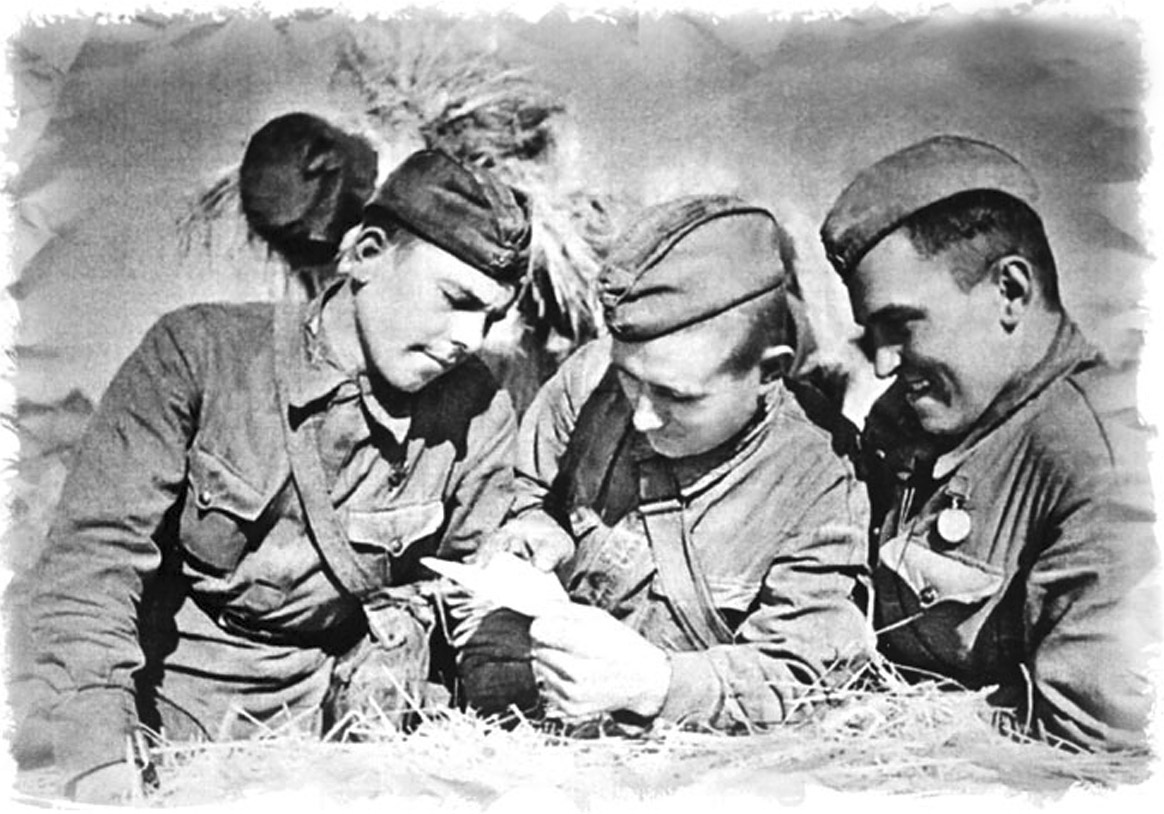 На улице полночь. Свеча догорает.Высокие звезды видны.Ты пишешь письмо мне, моя дорогая,В пылающий адрес войны.Как долго ты пишешь его, дорогая.Окончишь и примешься вновь.Зато я уверен: к переднему краюПрорвется такая любовь!
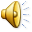 Мысль о том, что дома их любят и ждут, согревала, придавала решимости идти в бой, защищать Родину.
Я буду ждать!Так ждать, чтоб даже память вымерла,Чтоб стал непроходимым день, Чтоб умирать при милом имениИ догонять чужую тень,Чтоб не довериться и зеркалу,Чтоб от подушки утаить,Чтоб свет своей любви и верностиЗарыть, запрятать, затемнить,Чтоб пальцы невзначай не хрустнули,Чтоб вздох и тот зажать в руке,Так ждать, чтоб мёртвый он почувствовалГорячий ветер на щеке.
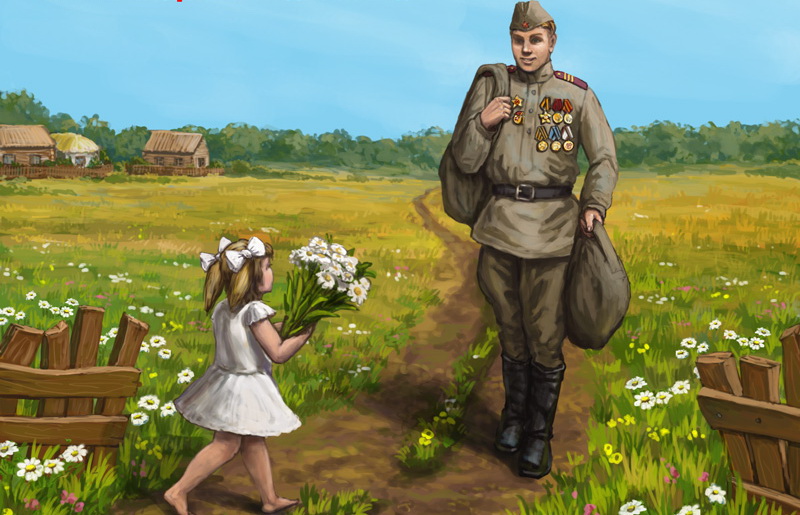 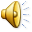 Прошу вас, храните солдатские письма.Они и просты, и порою грустны,В них столько надежды и вечного смысла,Прошу вас: храните солдатские письма,Тревожную память людской доброты!
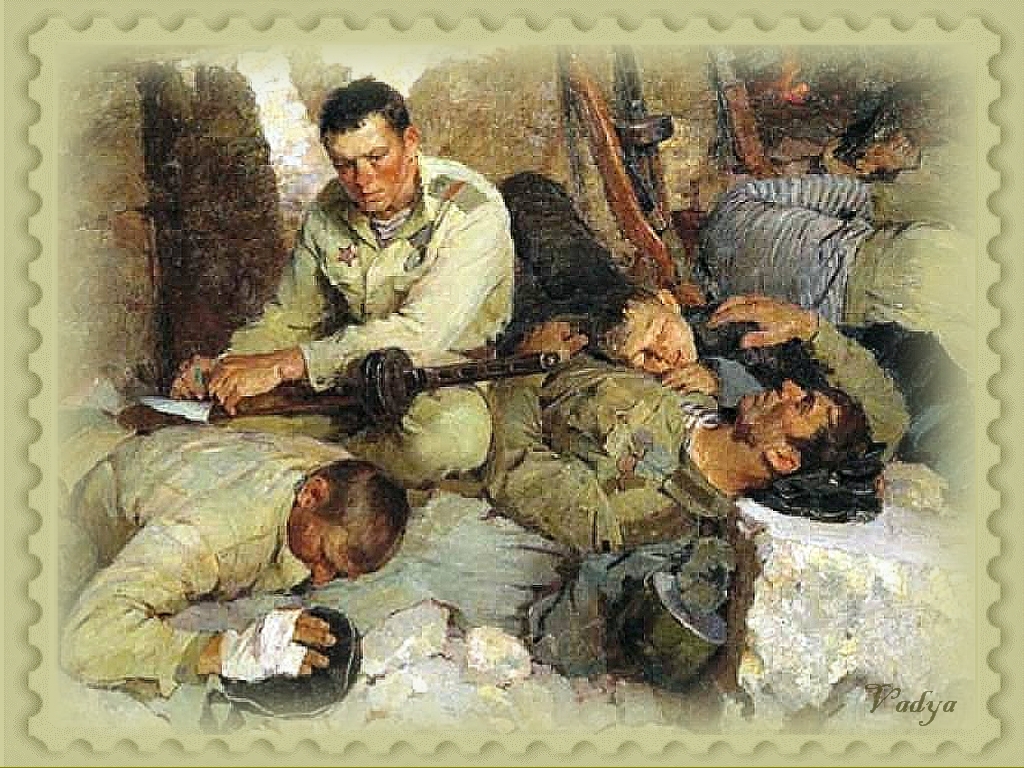 «9 мая вместе с сослуживцами возвращался из Вены, но по дороге сломалась машина. Все вышли из нее. Слышим, где-то вверх стреляют. Пошла трасса по небу, потом — вторая… Вот тогда всем стало ясно — это конец войне!»
Сегодня почти в каждой семье есть шкатулка, где хранятся фронтовые письма, фотографии и боевые награды. У каждой семьи своя история. Но всех объединяет одно — общая причастность к трагическим событиям Второй мировой войны.
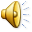 Письма… Простые солдатские письма….                                                                  Сколько тепла в них, любви, романтизма,                                                                      Сколько в них веры в страну и народ,                                                                                    Веры в победу, что скоро придет!                                                                                    Веры, что враг все же будет разбит,                                                                                            Что армия выстоит и победит!                                                                                            В письмах вопросы.. о детях, жене,                                                                                    Все ли здоровы, сыты, в тепле …                                                                                     В письмах писали: «Скоро придем!                                                                               Как только фашистов в Берлине добьем!..»                                                                 Письма от времени так пожелтели-                                                                            Трудно прочесть, разберешь еле-еле.                                                                                  Но знает их бабушка все наизусть,                                                                                       Ведь в каждом из них было слово: «Вернусь!»
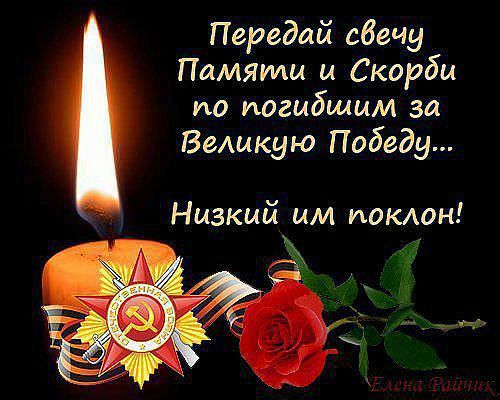 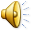 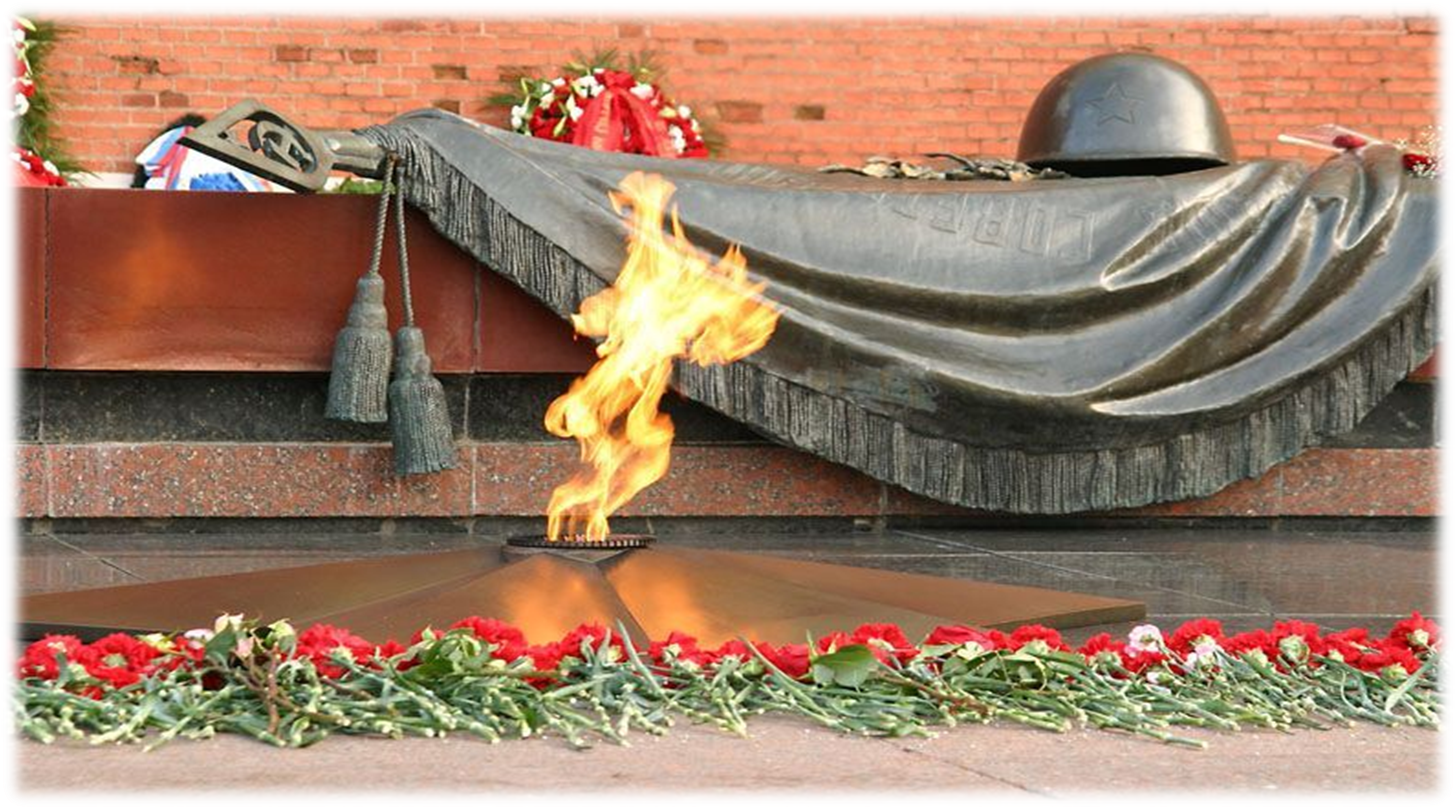